Research and Healthcare in Inflammatory Bowel Diseases (1)
What can the 
European Union
 and  the
 United European Gastroenterology
contribute?
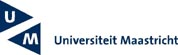 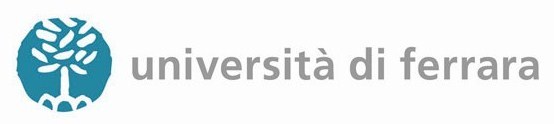 rstockbrugger636@gmail.com
Research and Healthcare in Inflammatory Bowel Diseases (2)
The causes of these diseases are in principle unknown

Incidence of Ulcerative Colitis relatively stable

Incidence of Crohn’s Disease rising

A number of genetic risk factors identified in Europe

Will we be able to contribute to individualised management of IBDs?
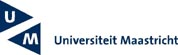 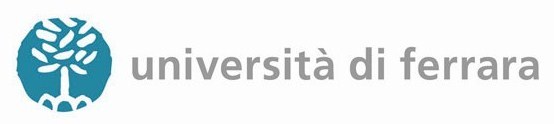 rstockbrugger636@gmail.com
Research and Healthcare in Inflammatory Bowel Diseases (3)
Therapy for IBDs: more has to come!

The important new therapies in IBD are invented in the US and in Asia

Many of these are tested in Europe because of the good organisation and generally high quality of healthcare

However, Europe pays high prices for the ready products

Outstanding European researchers leave for research in non-European countries
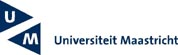 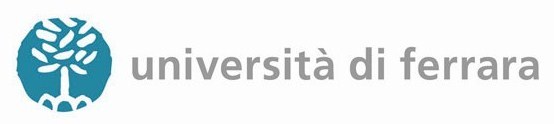 rstockbrugger636@gmail.com
EU helps a lot!
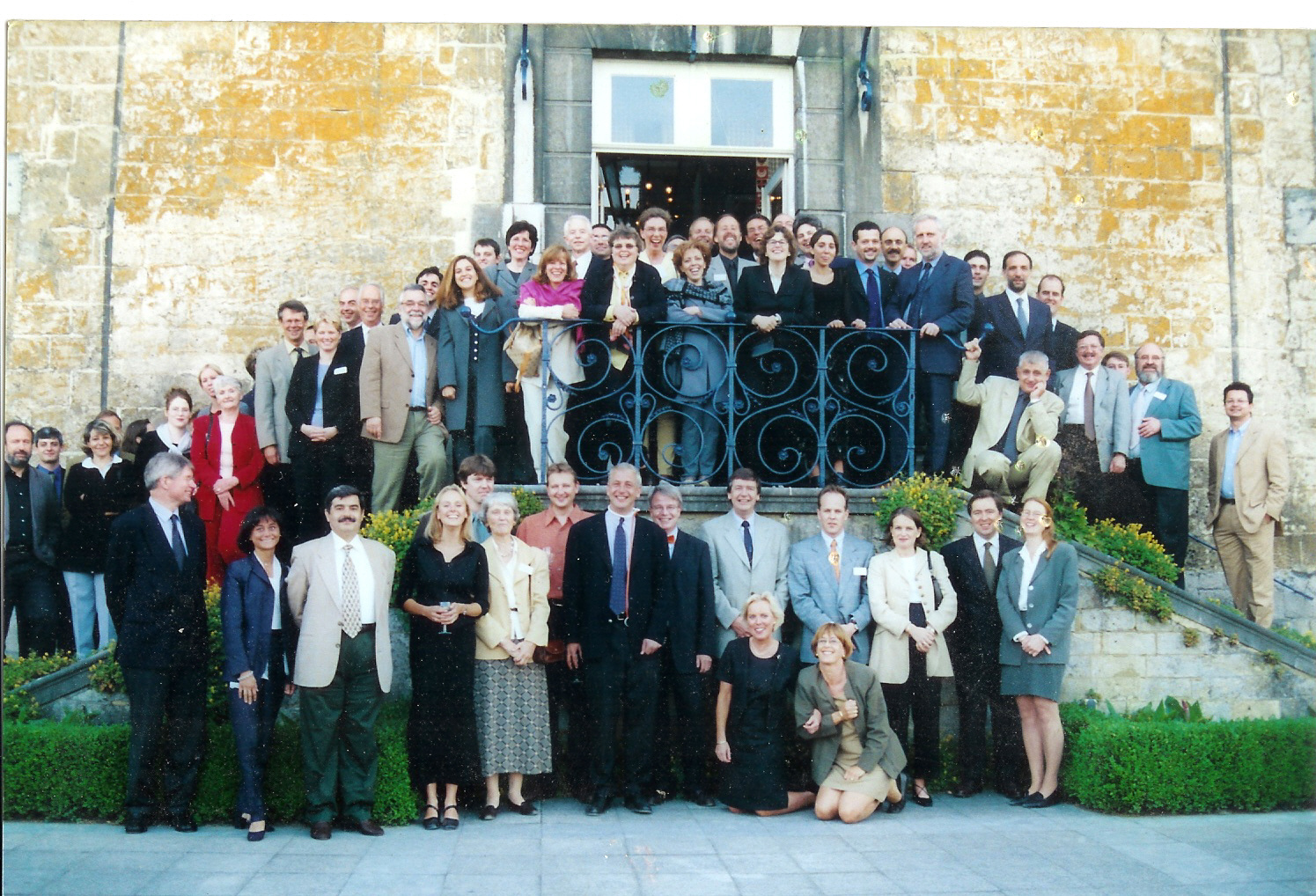 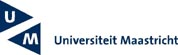 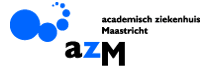 EC-IBD: 1996-2000
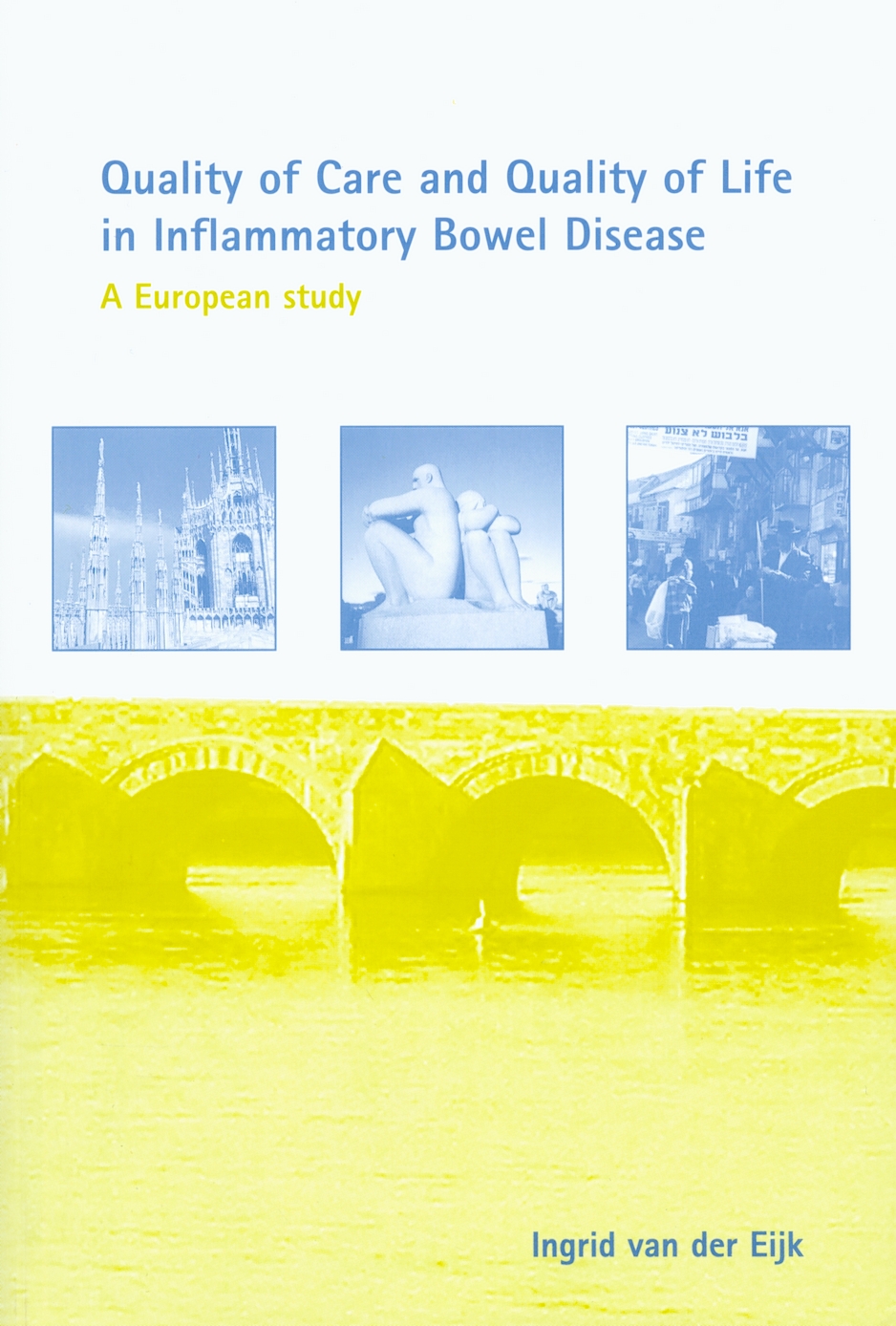 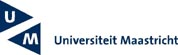 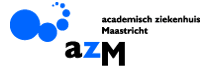 Research and Healthcare in Inflammatory Bowel Diseases (4)
Care delivery for IBDs

In IBDs, Quality of Life depends on Quality of Care

IBD care has to cover all components of individual and social life, not only medical diagnosis, treatment and follow-up

Access to centralised high quality care normalises mortality in IBDs

New disease-adapted care models should be developed, including distant modality ways of diagnosis and treatment as well as multi-professional care-taking
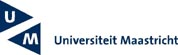 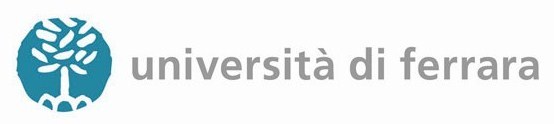 rstockbrugger636@gmail.com
Research and Healthcare in Inflammatory Bowel Diseases (5)
UEG, ECCO and EFCCA go for a

WRITTEN DECLARATION in the EUROPEAN PARLIAMENT


Inflammatory Bowel Diseases:

“A lifelong craving for health and well-being”
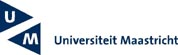 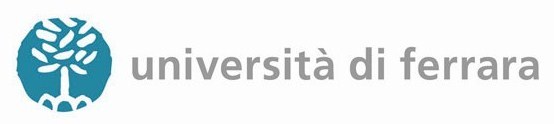 rstockbrugger636@gmail.com
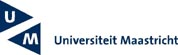 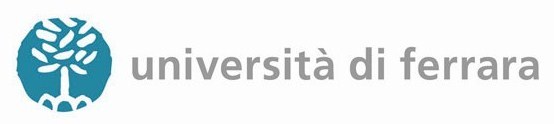 rstockbrugger636@gmail.com
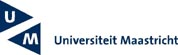 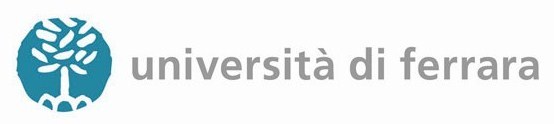 rstockbrugger636@gmail.com
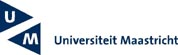 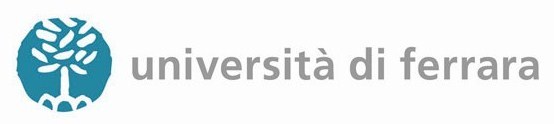 rstockbrugger636@gmail.com